Projekt budżetu Koszalina
na rok 2021
Piotr Jedliński, prezydent Koszalina
Koszalin, 29 października 2020
Projekt budżetu Koszalin 2021
Dochody		  	719.401.086 zł
		
Wydatki			  	734.765.086 zł

Deficyt			  	   15.364.000 zł
Projekt budżetu Koszalin 2021
Łączna kwota budżetu – 758.455.086 zł
Dochody		 719.401.086 zł

		bieżące			683.441.086 zł
		majątkowe	    	  	  35.960.000 zł

Przychody		  39.054.000 zł

		obligacje	 	 	30.000.000 zł
		wolne środki	   	  4.500.000 zł
		spłata udzielonych pożyczek	  4.554.000 zł
Projekt budżetu Koszalin 2021
dochody– 719.401.086 zł
Dochody własne		 358.104.156 zł
Projekt budżetu Koszalin 2021
Dochody – 719.401.086 zł
Projekt budżetu Koszalin 2021
Dochody – 719.401.086 zł
Dochody majątkowe	 35.960.000 zł
Projekt budżetu Koszalin 2021
Łączna kwota budżetu – 758.445.086 zł
Wydatki			 734.765.086 zł

	bieżące		   668.765.086 zł
	majątkowe	      66.000.000 zł

Rozchody		 23.690.000 zł

	spłata kredytów i pożyczek		  4.000.000 zł
	wykup obligacji			18.700.000 zł
	udzielone pożyczki		  990.000 zł
Projekt budżetu Koszalin 2021
wydatki zbiorczo – 734.765.086 zł
Wydatki majątkowe		 66.000.000 zł

w tym:

Inwestycje dofinansowane ze środków zewnętrznych	28.911.510 zł

Przewidywane uzyskanie środków na ten cel 		15.569.000 zł
Projekt budżetu Koszalin 2021
Wynagrodzenia i pochodne administracji – 269,4 mln zł
w tym:

zabezpieczenie skutków 6% podwyżki dla nauczycieli od września 2020 r.	
wprowadzenia PPK
wyrównanie do minimalnego wynagrodzenia (około 900 osób)


W 2021 r. plan wynagrodzeń dla administracji został zmniejszony o 900.000 zł
Projekt budżetu Koszalin 2021
Plan dochodów PIT niższy o 5 mln zł w stosunku do planu na 30.09.2020
Brak remontów: 
ul. Jedności, 
ul. Podgórna, 
ul. Partyzantów
ul.  Głowackiego
ul. Św. Wojciecha
ul. Spasowskiego
ul. Kosynierów
ul. Mieszka I
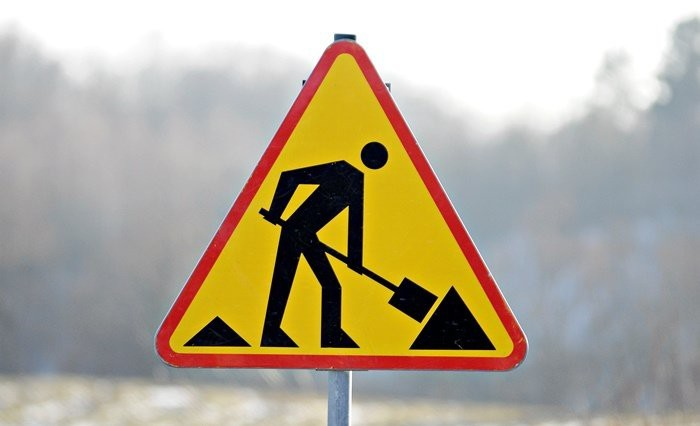 Projekt budżetu Koszalin 2021
wydatki na drogi i infrastrukturę telekomunikacyjną – 61,7 mln zł (w tym inwestycje 32,7 mln zł)
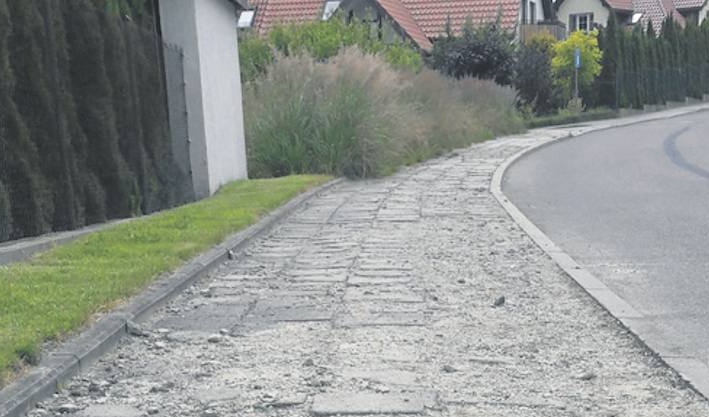 Najważniejsze inwestycje: 
Rozbiórka i budowa wiaduktu drogowego w ciągu al. Monte Cassino (13,36 mln zł)
Rozbudowa i przebudowa ul. Władysława IV (6,4 mln zł), 
Rejon ulic Piłsudskiego, Kościuszki, Waryńskiego (4,3 mln zł), 
Budowa ścieżek rowerowych (4,7 mln zł ), 
Drogi na os. Bukowym – ul. Prosta (1,5 mln zł)
modernizacja chodników
Projekt budżetu Koszalin 2021
Edukacja – 273,4 mln zł
w tym:
oświata i wychowanie – 242,8 mln złedukacyjna opieka wychowawcza – 30,6 mln zł
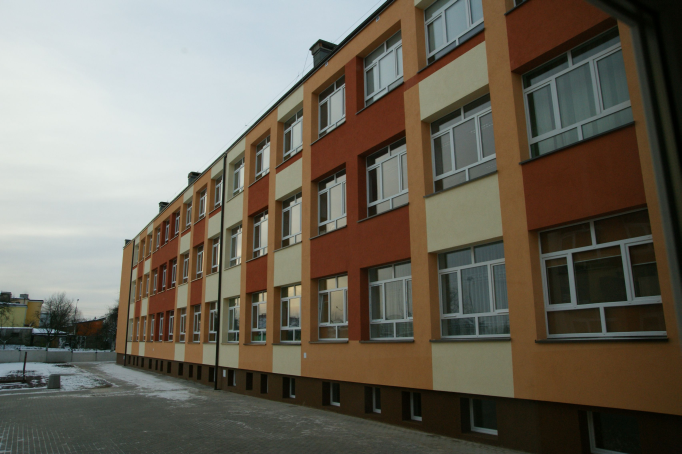 wydatki bieżące – 265,0 mln zł 
wydatki majątkowe – 8,4 mln zł 

4,6 mln zł – modernizacja energetyczna żłobka „Skrzat”, przedszkoli (nr 13, 14 i 15) i ZS 7
2,7 mln zł – modernizacja budynku ZS 1
1,0 mln zł – dostosowanie dawnego Gimnazjum nr 2 do potrzeb ZS 12
Projekt budżetu Koszalin 2021
gospodarka mieszkaniowa – 4,9 mln zł
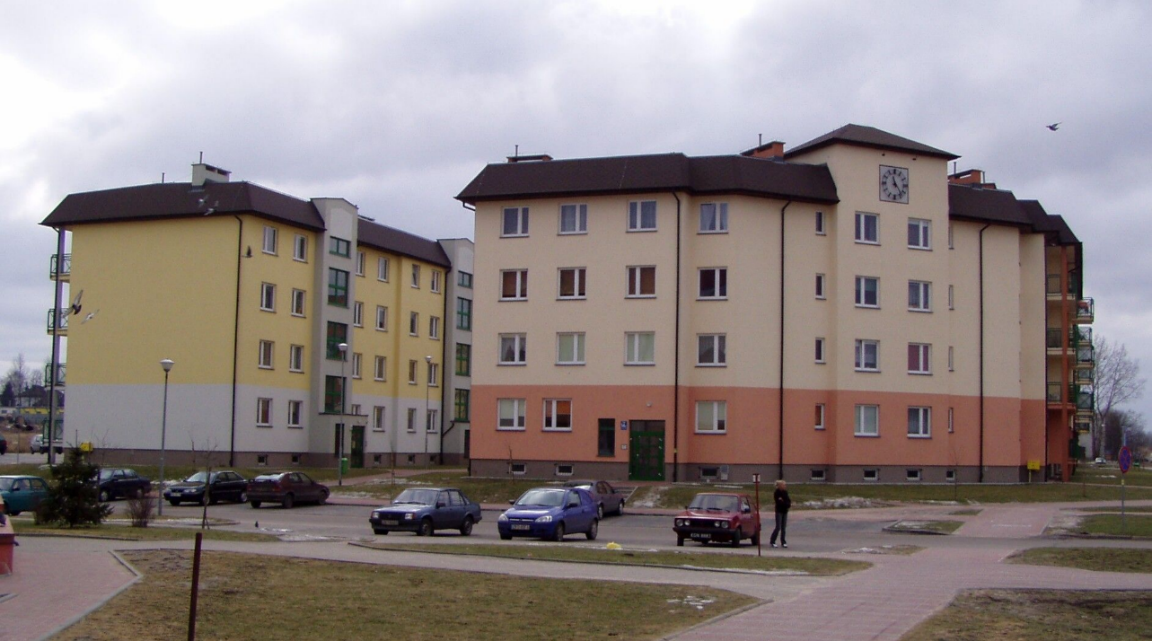 3,0 mln zł – dotacja do ZBM
0,2 mln zł – wykup gruntów
Projekt budżetu Koszalin 2021
ochrona zdrowia – 4,6 mln zł
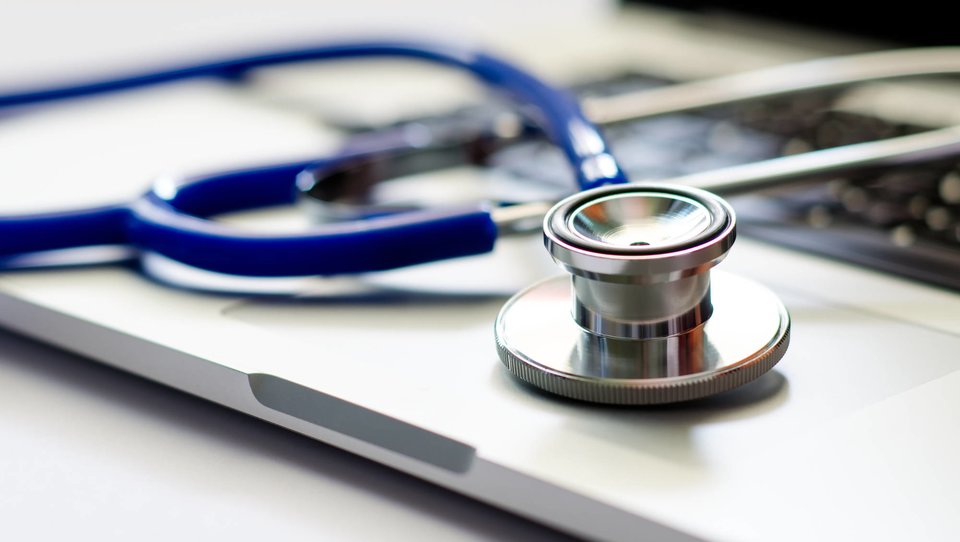 2,8 mln zł – przeciwdziałanie narkomanii i alkoholizmowi
1,0 mln zł – Ośrodek Terapii i Opieki nad Nietrzeźwymi
0,7 mln zł – programy polityki zdrowotnej
Projekt budżetu Koszalin 2021
pomoc społeczna – 39,7 mln zł
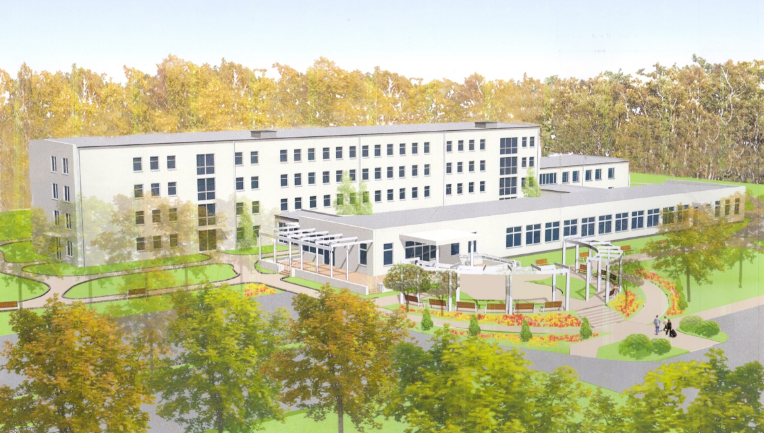 15,5 mln zł – domy pomocy społecznej i ośrodki wsparcia
11,1 mln zł – ośrodki pomocy społecznej
4,1 mln zł – zasiłki i pomoc w naturze, zasiłki stałe
3,3 mln zł – dodatki mieszkaniowe
4,3 mln zł – usługi opiekuńcze
0,8 mln zł – dożywianie
Projekt budżetu Koszalin 2021
rodzina – 154,2 mln zł
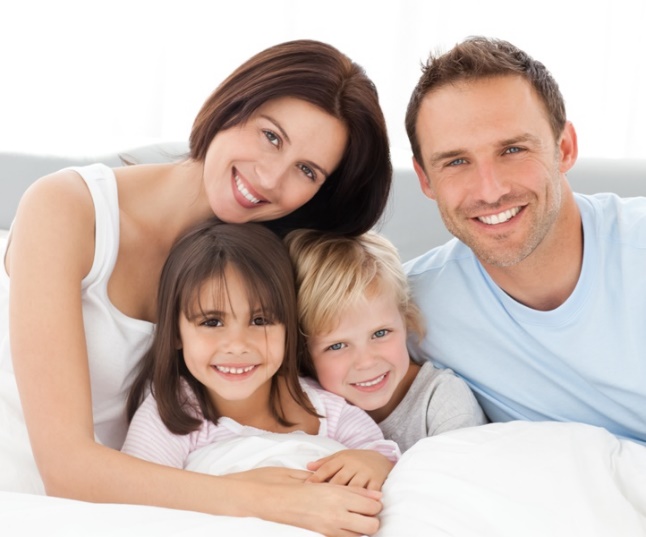 132,8 mln zł – rządowe zadania zlecone (m.in. 500+)
13,6 mln zł – żłobki
3,4 mln zł – rodziny zastępcze
Projekt budżetu Koszalin 2021
gospodarka komunalna – 56,7 mln zł
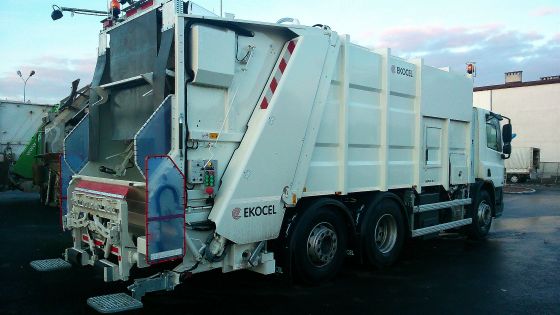 Wydatki bieżące: 49,3 mln zł 
w tym:
24,4 mln zł – gospodarka odpadami
6,8 mln zł – gospodarka ściekowa i ochrona wód
6,7 mln zł – oczyszczanie miasta
4,9 mln zł – oświetlenie ulic
3,5 mln zł – utrzymanie zieleni
Inwestycje: 7,4 mln zł 
w tym:	
5,4 mln zł – rewitalizacja parku im. T. Kościuszki			
0,9 mln zł – Punkt Selektywnej Zbiórki Odpadów Komunalnych		    
0,5 mln zł – oświetlenie ulic
Projekt budżetu Koszalin 2021
kultura i ochrona dziedzictwa narodowego – 33,5 mln zł
wydatki bieżące – 23,4 mln zł 
wydatki majątkowe – 10,1 mln zł
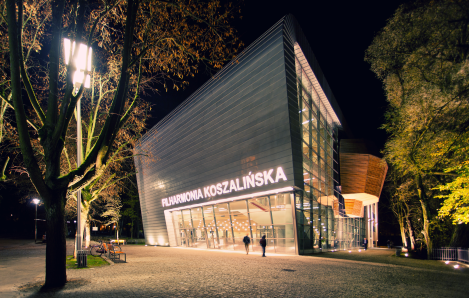 6,1 mln zł – Koszalińska Biblioteka Publiczna oraz filie gminne 
5,5 mln zł – Filharmonia Koszalińska
4,0 mln zł – CK 105 
3,8 mln zł – Muzeum
3,7 mln zł – Bałtycki Teatr Dramatyczny
Projekt budżetu Koszalin 2021
ważniejsze inwestycje
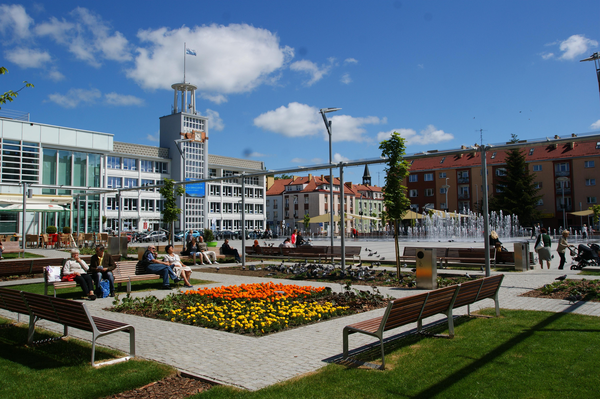 13,2 mln zł – wiadukt w ciągu al. Monte Cassino
8,3 mln zł – modernizacja placówek oświatowych
4,3 mln zł – remont ul. Kościuszki i Piłsudskiego
2,9 mln zł – Koszaliński Budżet Obywatelski
6,0 mln zł – rewitalizacja Parku im. T. Kościuszki
0,9 mln zł – budowa PSZOK
Projekt budżetu Koszalin 2021
Skutki zachowania stawek podatkowych na 2021 rok
Brak dochodów w budżecie Miasta uzyskanych z nowych stawek podatkowych

4,5 mln zł
Projekt budżetu Koszalin 2021
Zmniejszenie wydatków z tytułu nieuchwalenia stawek podatkowych podwyższonych o wskaźnik wzrostu cen towarów i usług
Projekt budżetu Koszalin 2021c
Zmniejszenie wydatków z tytułu nieuchwalenia stawek podatkowych podwyższonych o wskaźnik wzrostu cen towarów i usług
Projekt budżetu Koszalin 2021
Zmniejszenie wydatków z tytułu nieuchwalenia stawek podatkowych podwyższonych o wskaźnik wzrostu cen towarów i usług
Dziękuję za uwagę